Industrial pharmacy labMicrometrics
Micromeritics
2
Micrometrics: Science of small particles

Particle: the smallest unit of matter having defined physical dimension.
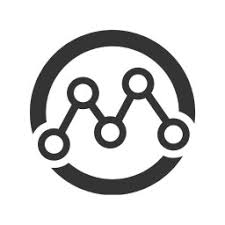 Micromeritics
3
Why study particles?  
Most drug dosage forms are solids
 
Solids are not static systems → 
physical state of particles can be changed by physical manipulation → alter the therapeutic effectiveness
Micromeritics
4
Particle size
Particle shape
Bulk volume
Flowability
Micromeritics - Bulk volume
5
Used to calculate bulk density
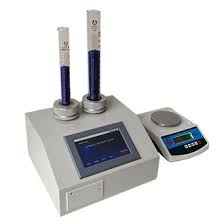 Micromeritics – particle shape
6
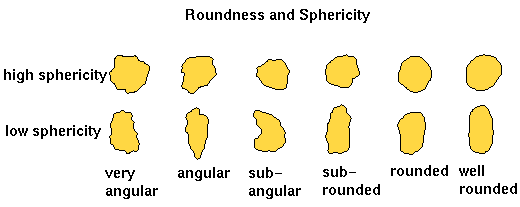 Micromeritics - Flowability
7
The ease with which a powder will flow under a specified set of conditions. Some of these conditions include: 
The pressure on the powder, 
The humidity of the air around the powder 
The equipment the powder is flowing through or from
Particle Size Analysis
8
Why we do particle size analysis?
Bioavailability: particle size controls the dissolution rate
particle size ↑ dissolution rate ↓
Stability: especially for suspensions where the rate of settlement is directly related to the particle size.
Formulation: the particle size affects formulation behavior during processing, and ultimately the content uniformity of the formulation
Determination of Particle Size
9
Particles are not uniform in shape → complicate particle size determinations


The selection of suitable technique depends on:
Solubility
Ease of handling
Time restrictions
Methods for measuring particle size
10
Microscopic method
Sieving method
Coulter counter method  
Sedimentation method
Microscopic Method
11
Use a calibrated ocular microscope to count a minimum of 200 particle in a single plane. 

The particle size usually between 0.2 – 100 μm.
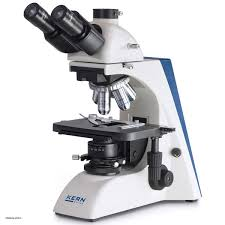 Microscopic Method
12
Advantage of microscopic method:
We can examine each particle individually   

Disadvantages of microscopic method:
We measure two dimensions only 
Time consuming and need an experienced staff.
Sieving Method
13
Use set of standard sieves arranged in descending order: 

The powder is placed in the top sieve and the sieves are shaken .
The quantity of powder remaining on each sieve are weighed.
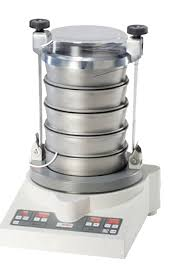 Sieving Method
14
Sieves can be referred by their size or by mesh size
Mesh number: number of square opening across 1 inch of screen 
Typically 90% or more of the particles 
will lie within the indicated range.
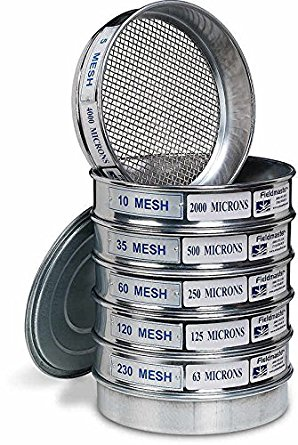 Sieving Method
15
Factors affecting sieving method 
Sieve loading
Agitation duration 
Agitation intensity
Sieving Method
16
Advantages of sieving method:
Easy to perform.
Wide range of sizes can be obtained.
Inexpensive

Disadvantage of sieving method:
Wear and damage to the sieve.
Weight loss.
Particles with irregular shape will be difficult to measure.
Coulter Counter Method
17
A particle is suspended in conducting liquid and passed through a small orifice. 
This orifice has electrodes on either sides.
As particle passes, it displaces its own volume of electrolyte and a change in electric resistance occurs 
This change is amplified and calibrated in term of particle size.
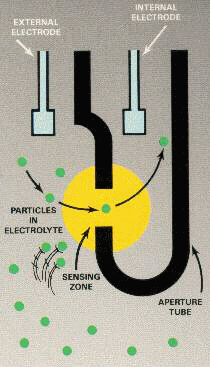 Coulter Counter Method
18
Advantages:
True volume of distribution.
Wide range measurement 0.5 – 400 μm.
Very fast, can count 4000 particle per second.
Sedimentation Method
19
Gravitational sedimentation (originally the pipette method) measures the settling rate of particles in liquid medium and relates this rate to the particle mass by use of the Stokes law.
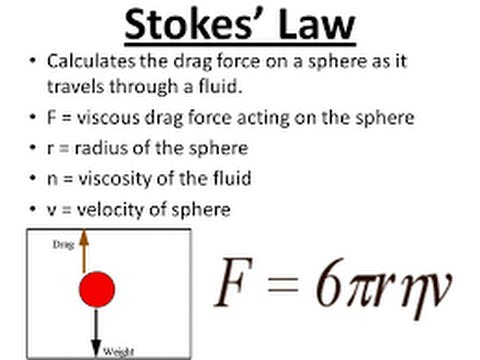 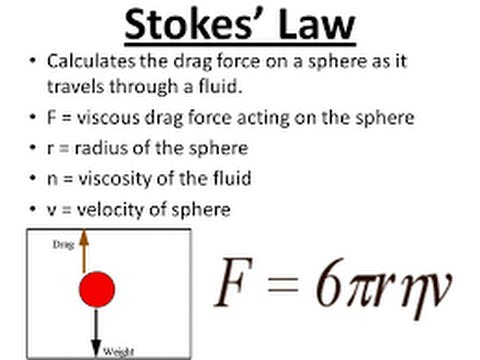 Sedimentation Method
20
The settling rate during sedimentation analysis is determined by measuring x-ray transmission in the liquid at specific heights and time intervals
Particle size distribution based on difference in mass is calculated. 
Allows high-resolution measurements within a relatively short time frame.
Experimental work
21
Measure particle size and size distribution of a powder using 2 methods
Submit a report with you results 
Discuss your results with lab instructors
A) Microscopic method
22
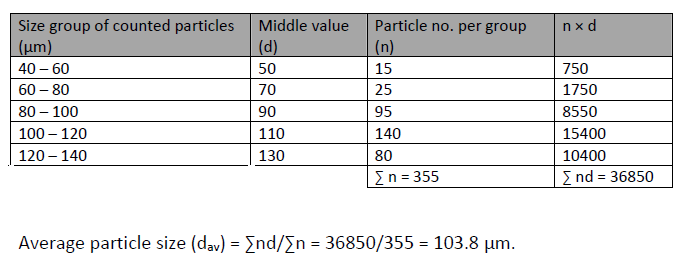 B) Sieving method
23
24
Particle size distribution
When the number or weight of particles lying within a certain size range is plotted against range or mean particle size, the resulted curve called frequency distribution curve
25
frequency distribution curve
Normal distribution curve is symmetrical about vertical axis but most pharmaceutical distribution are asymmetrical.
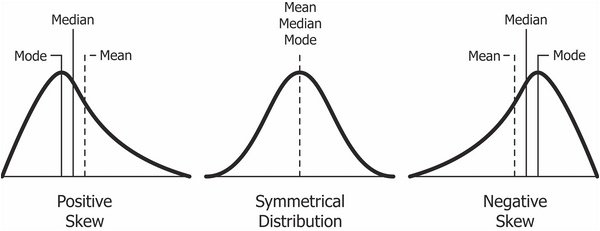 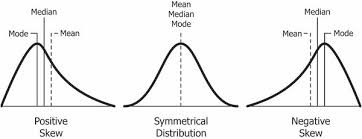 26
The plot gives a visible representation of particle distribution that an average diameter cannot achieve. 
It is possible for two sample to have the same average diameter but different distribution. In addition.
By having a quick look on the curve, one can have an idea about which particle size occurs most frequently within the
27